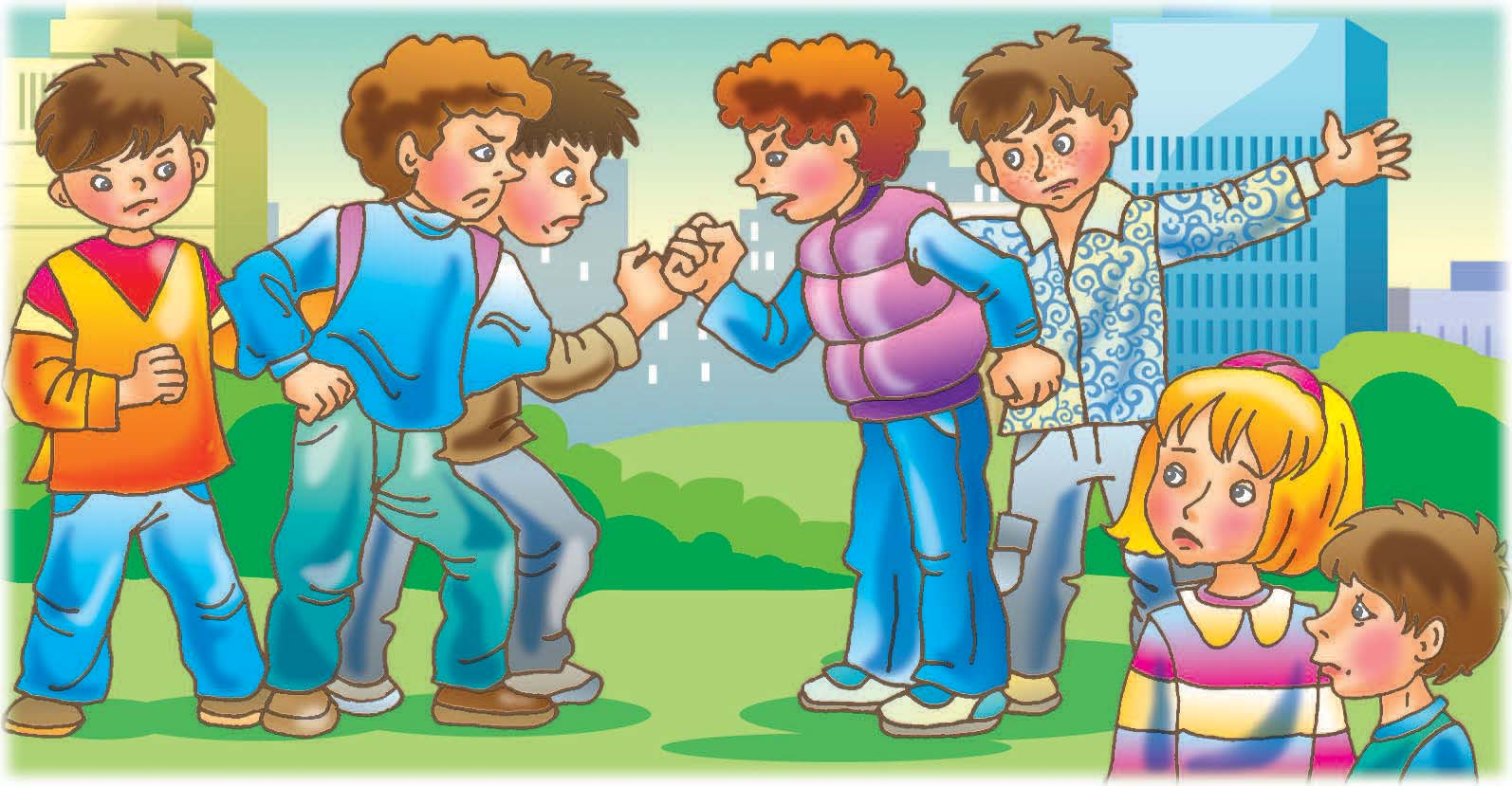 КУЛЬТУРА СПІЛКУВАННЯ. 
КОНФЛІКТИ

Підготував: Рачук Богдан
Їжачиха та їжак

Не помиряться ніяк.

— Ти колючий! Пострижися!

— Ти колюча! Не колися!

— Я колючий? Хто б казав?

— Нащо ти колючу взяв?

Від колючого я чую!

— Я колючій не дивую!

— Не дивуєш? От дивак!

А іще ж, либонь, їжак.

— Не дивуєш? От дивачка,

А іще ж, либонь, їжачка...

Їжачиха і їжак

Не помиряться ніяк.
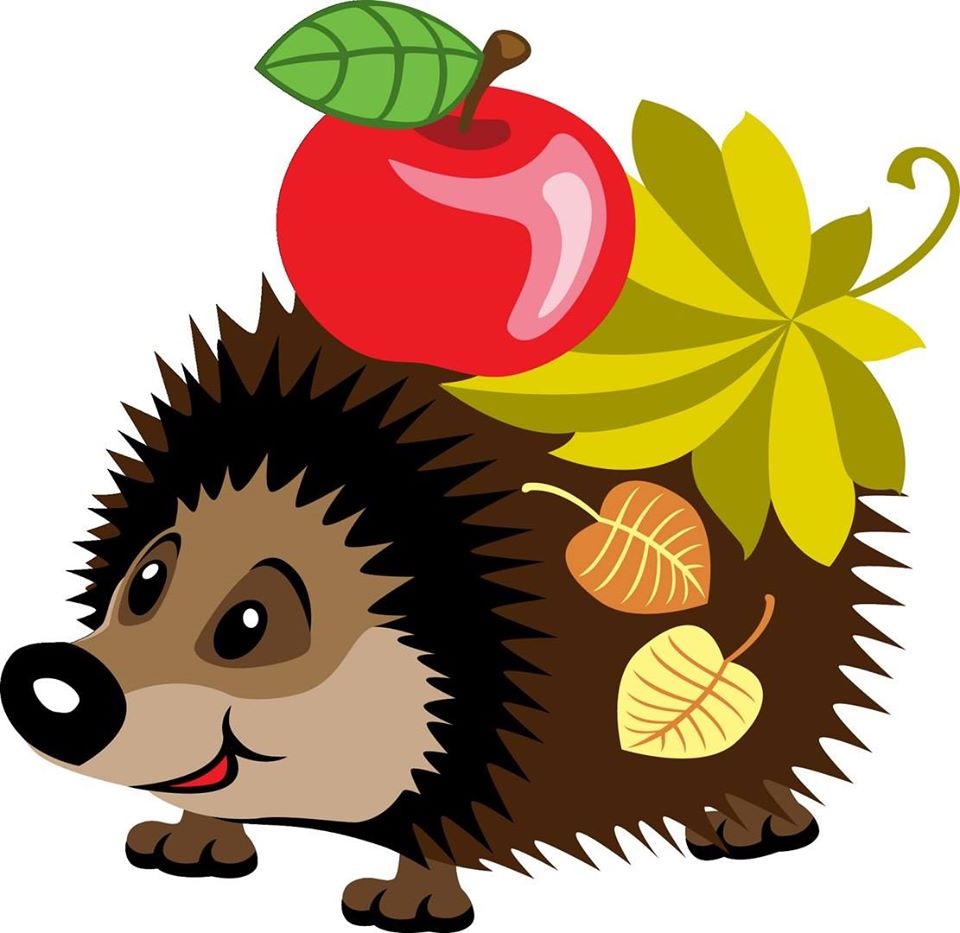 — Чи сподобалася вам поведінка їжака та їжачихи? Чому?
— Про що ця історія? 
— Що таке, на вашу думку, конфлікт?
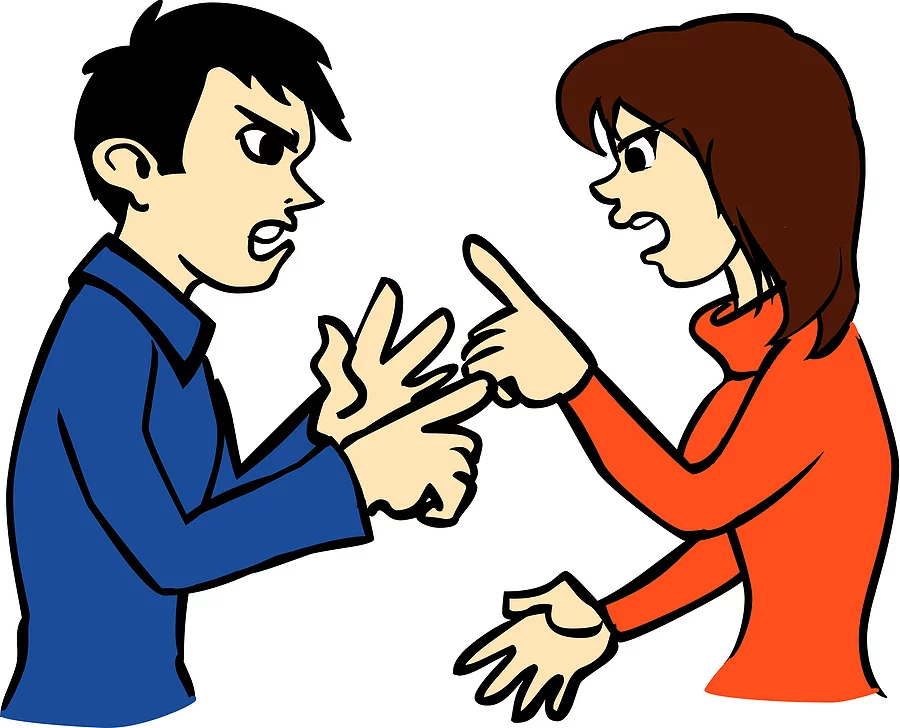 Конфлікт — суперечність,
 що виникає між людьми.
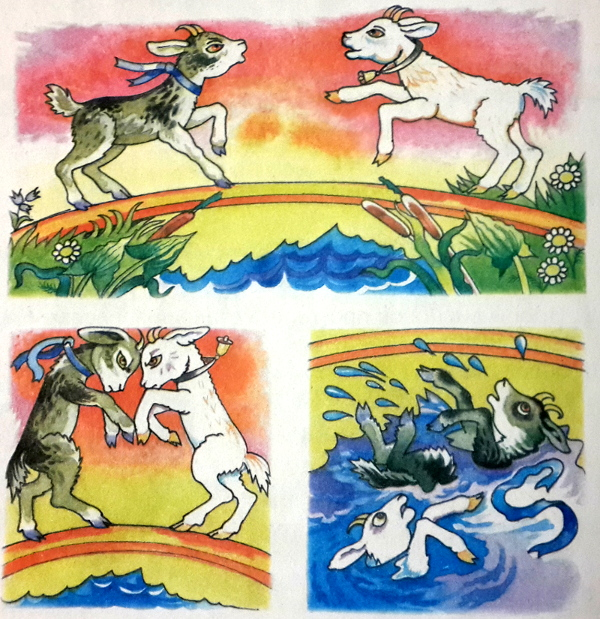 Розгляньте ілюстрації до казок.

— Що було причиною конфлікту між героями казок?
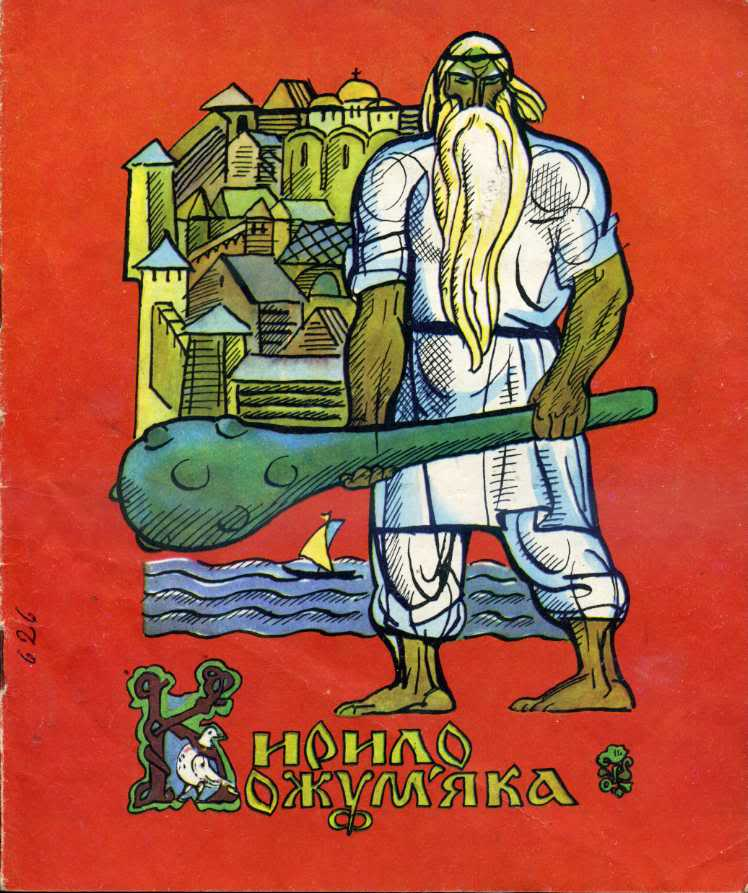 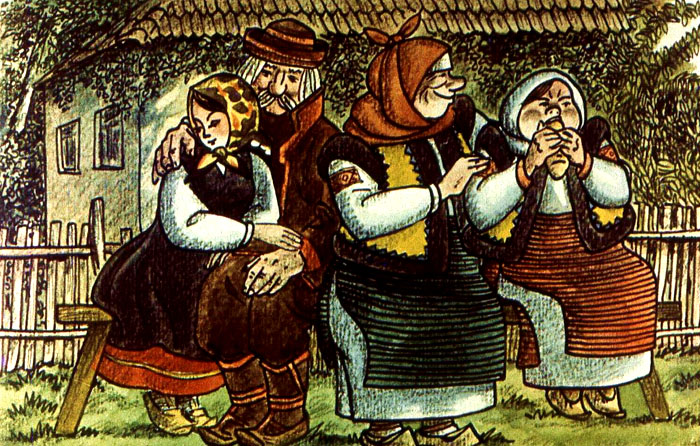 Причини конфліктів

- Особиста неприязнь;
- різні думки, характери;
- небажання вислухати одне одного;
- зіткнення інтересів;
- невміння слухати;
- знущання над слабшими;
- невміння товаришувати;
- невміння прощати.
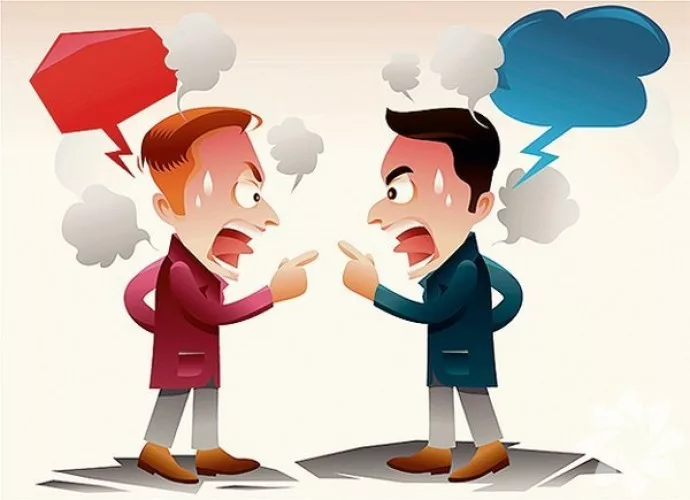 Практичні поради «Як побороти гнів»

- Відчувши наближення злості, заплющте очі і полічіть до 10. Наступного разу спробуйте не лічити, а рахувати предмети.
- Відчуваючи приплив гніву, подивіться на годинник та відкладіть спалах гніву на 15 хв. Так можна навчитися контролювати себе.
- Придумайте фрази, які могли б послабити ваш гнів. Наприклад: «Не слід кричати, мене і так всі добре чують», «Йому теж боляче. Не варто підсилювати чужий біль».
— Отже, найкращі ліки від ненависті і гніву — це прощення.
Що означає прощати?

- Не тримати в серці гніву. Гнів завжди породжує гнів.

- Не звинувачувати інших у поганих думках або вчинках.

- Знайти в собі мужність визнати свою помилку.
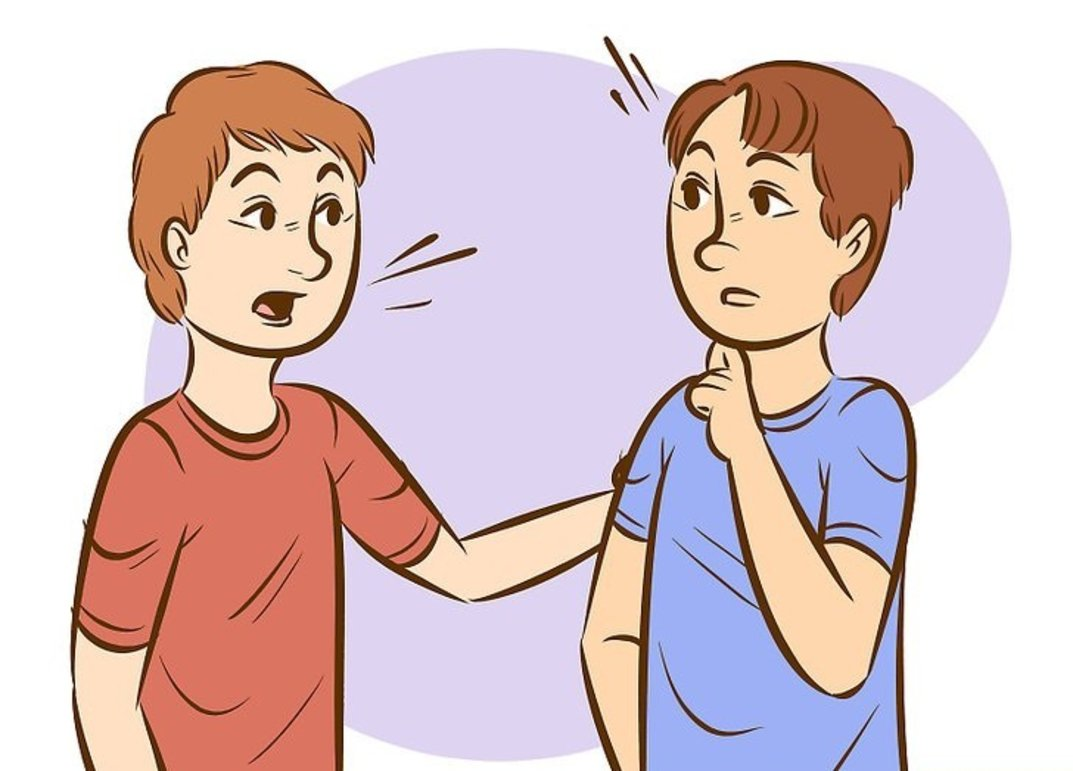